Global Heating and Atmospheric Circulation
SGY 2 - Oceanography
Earth is unevenly heated
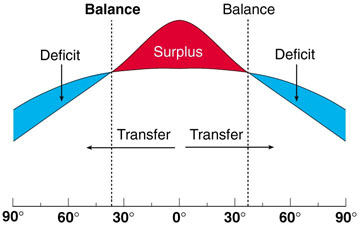 Seasons
Convection in a perfect non-rotating world.
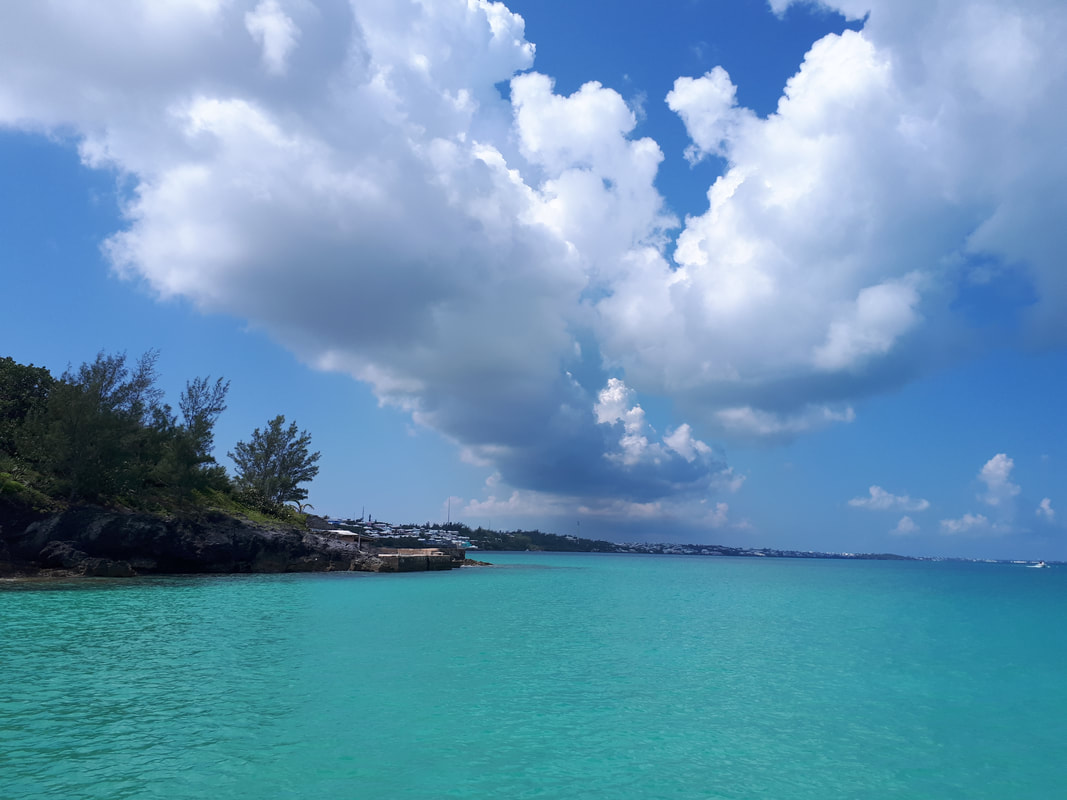 Convection over the tropics - ITCZ
Coriolis Effect
Coriolis Effect
3 cells!
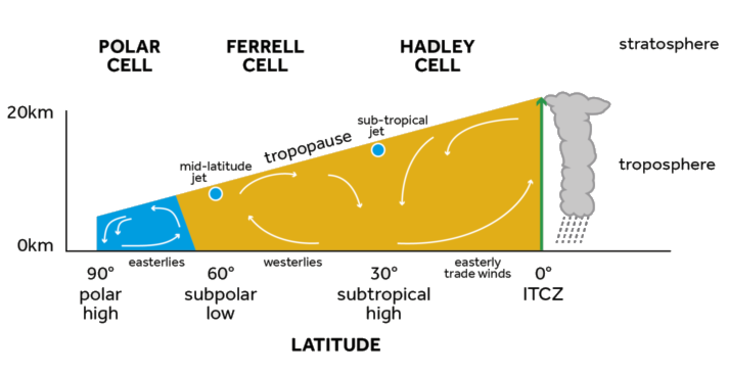 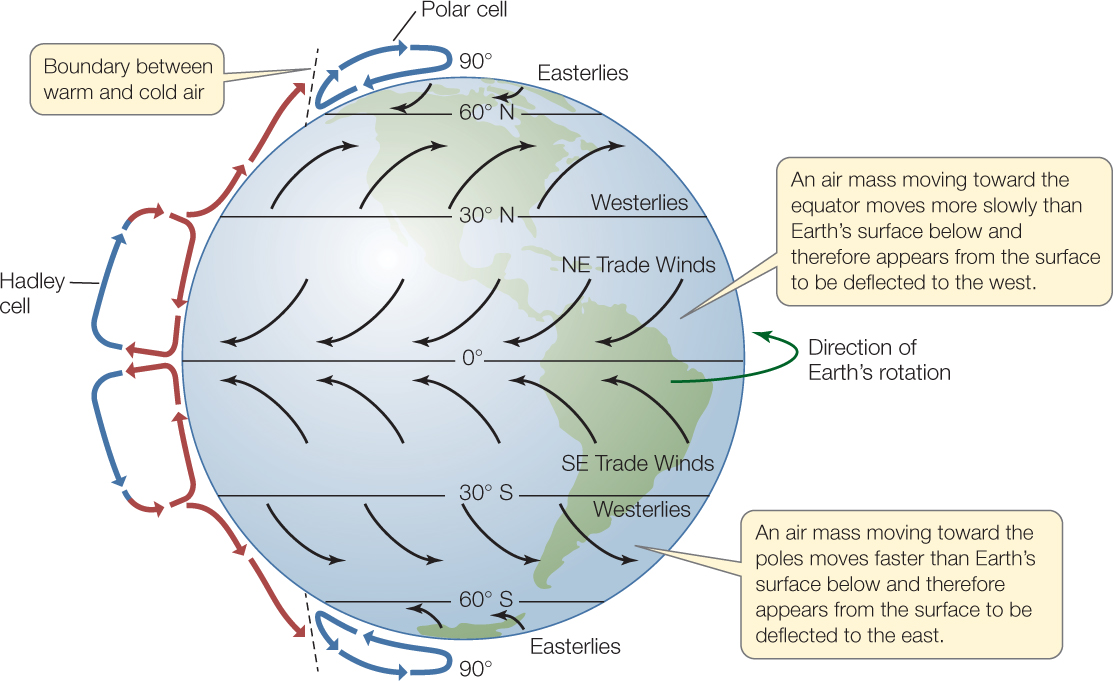 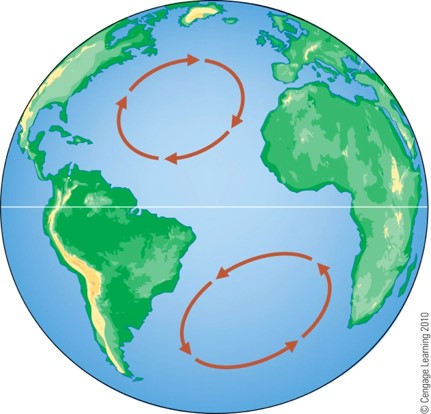 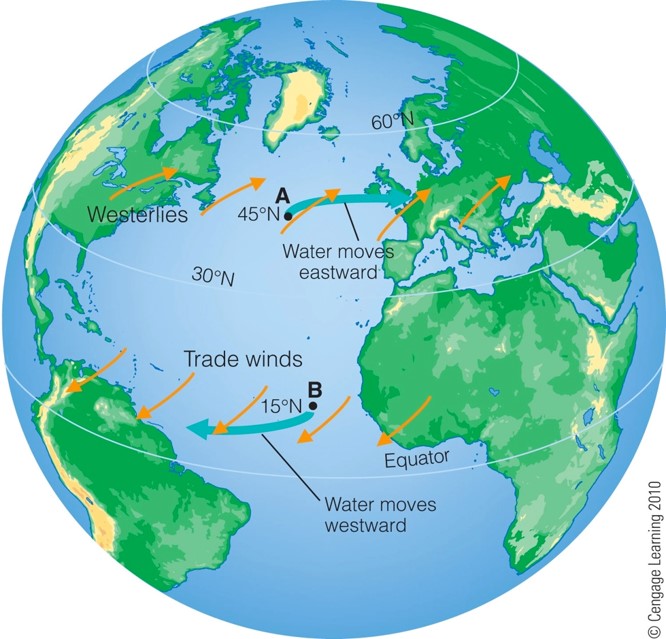 Wind-driven surface currents – Ekman Spiral
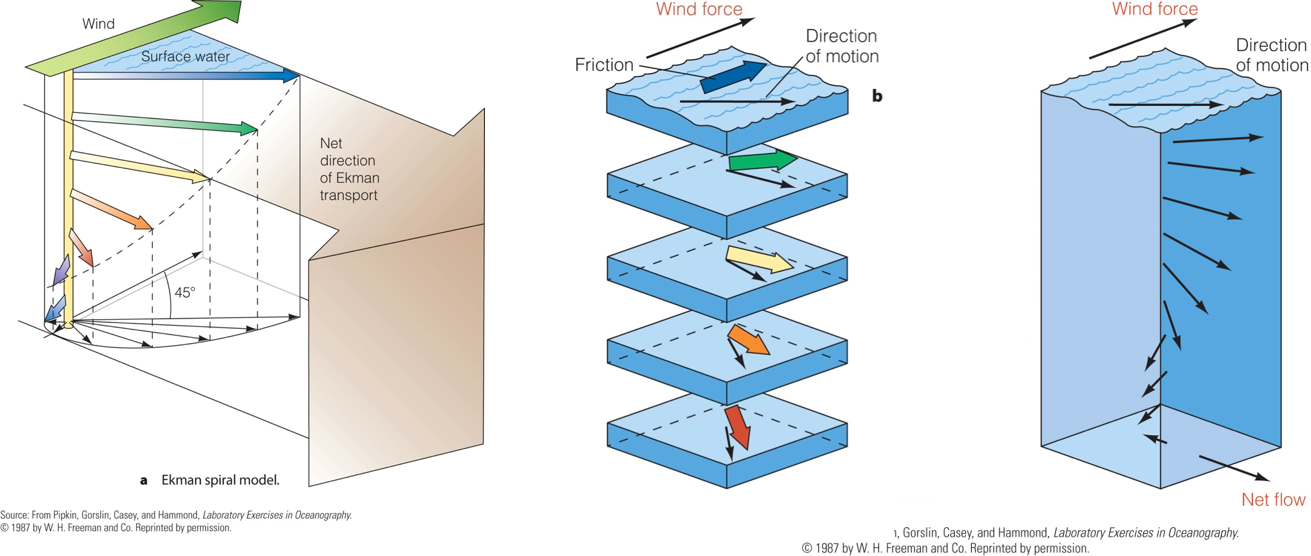